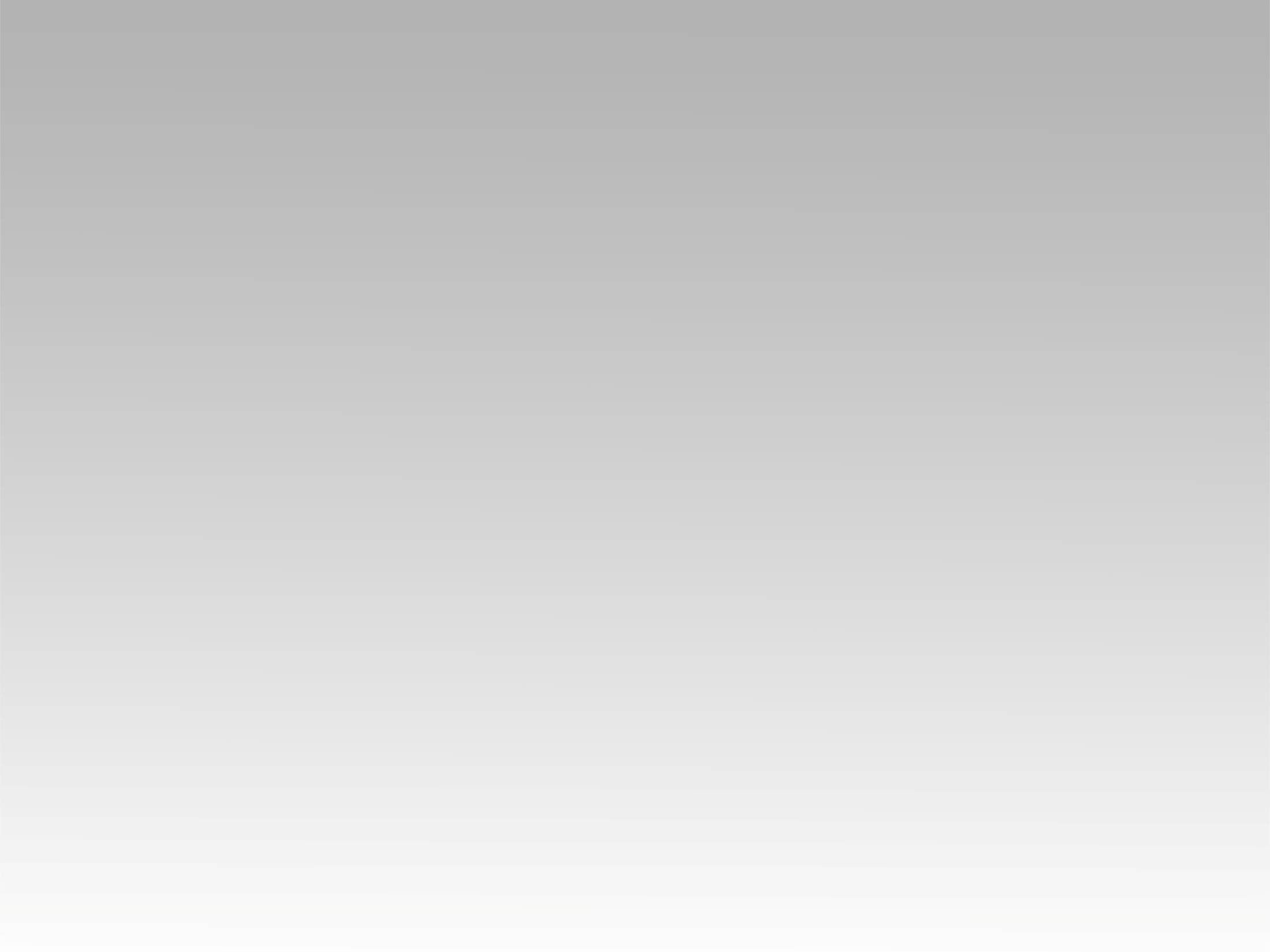 ترنيمة
أنـشد نشـيد الحـريـة
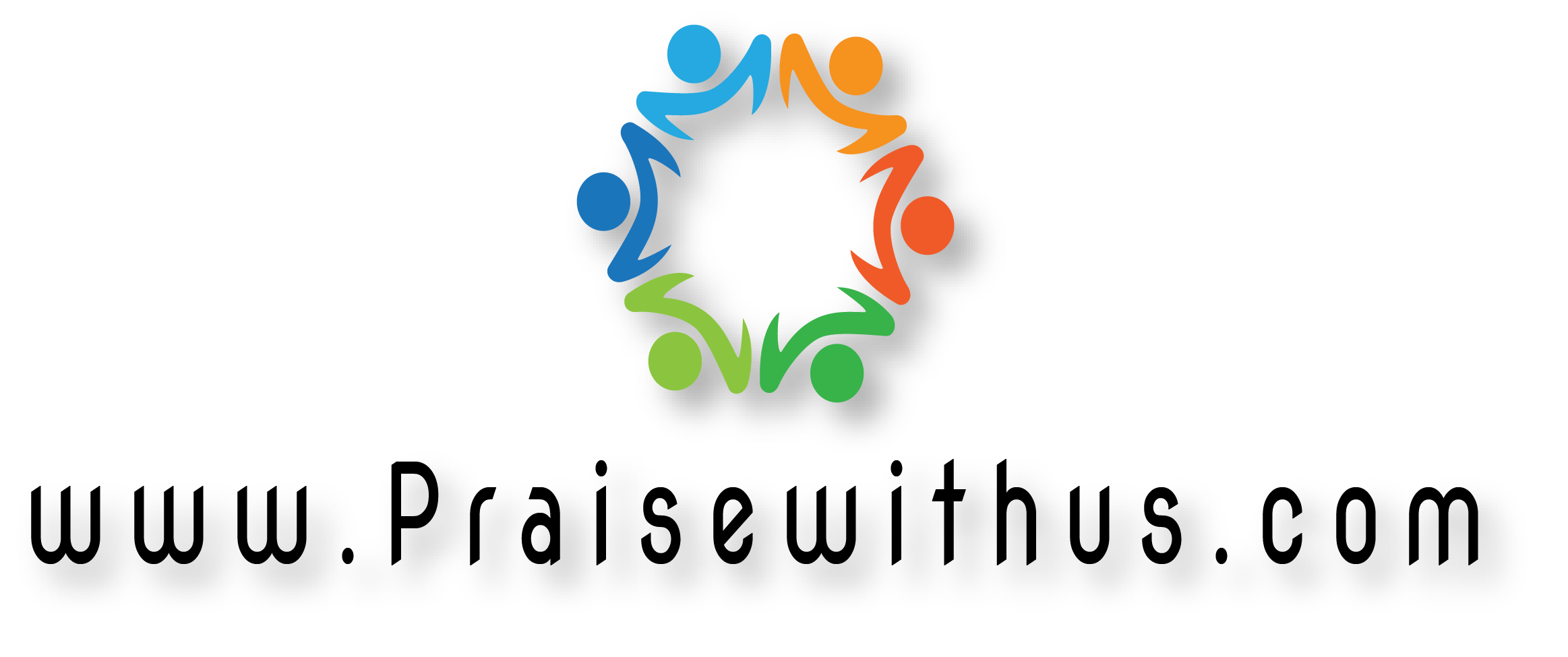 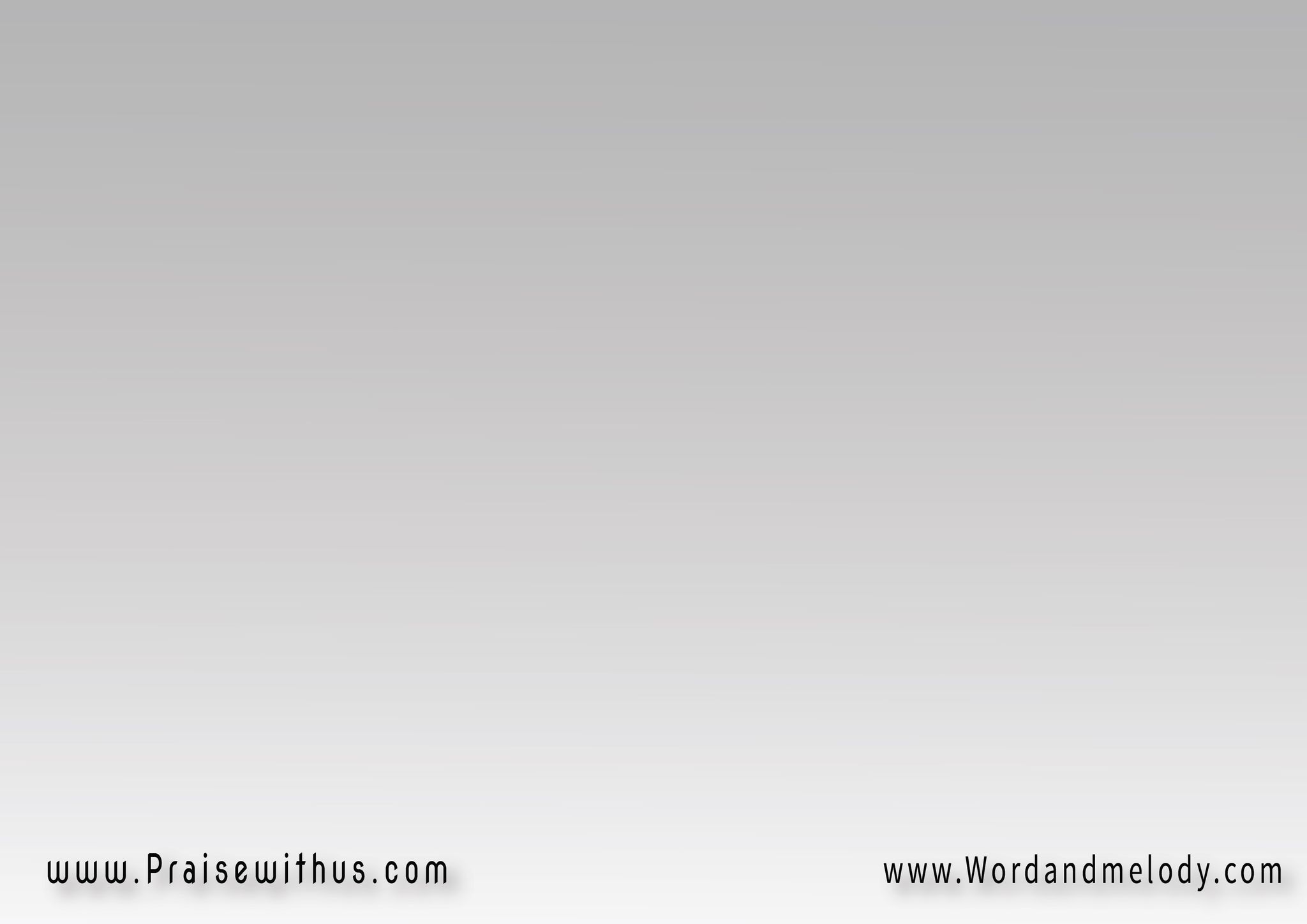 أنـشد نشـيد الحـريـة
والعتق من العبودية
نلت السعادة الأبدية
حـــررني يـســــــوع
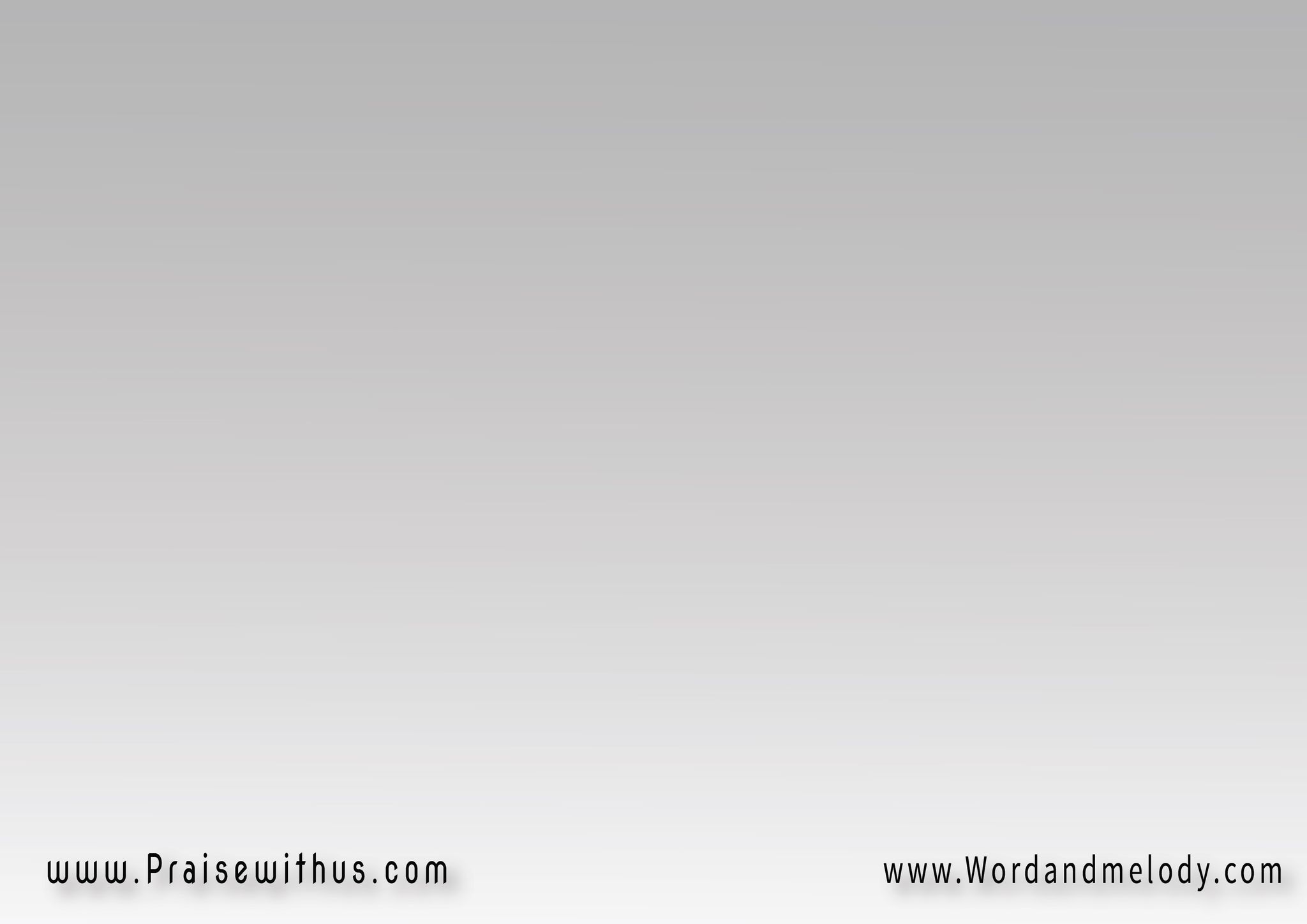 حررني يسوع
حررني يسوع
من عبودية إبليس
حررني يسوع
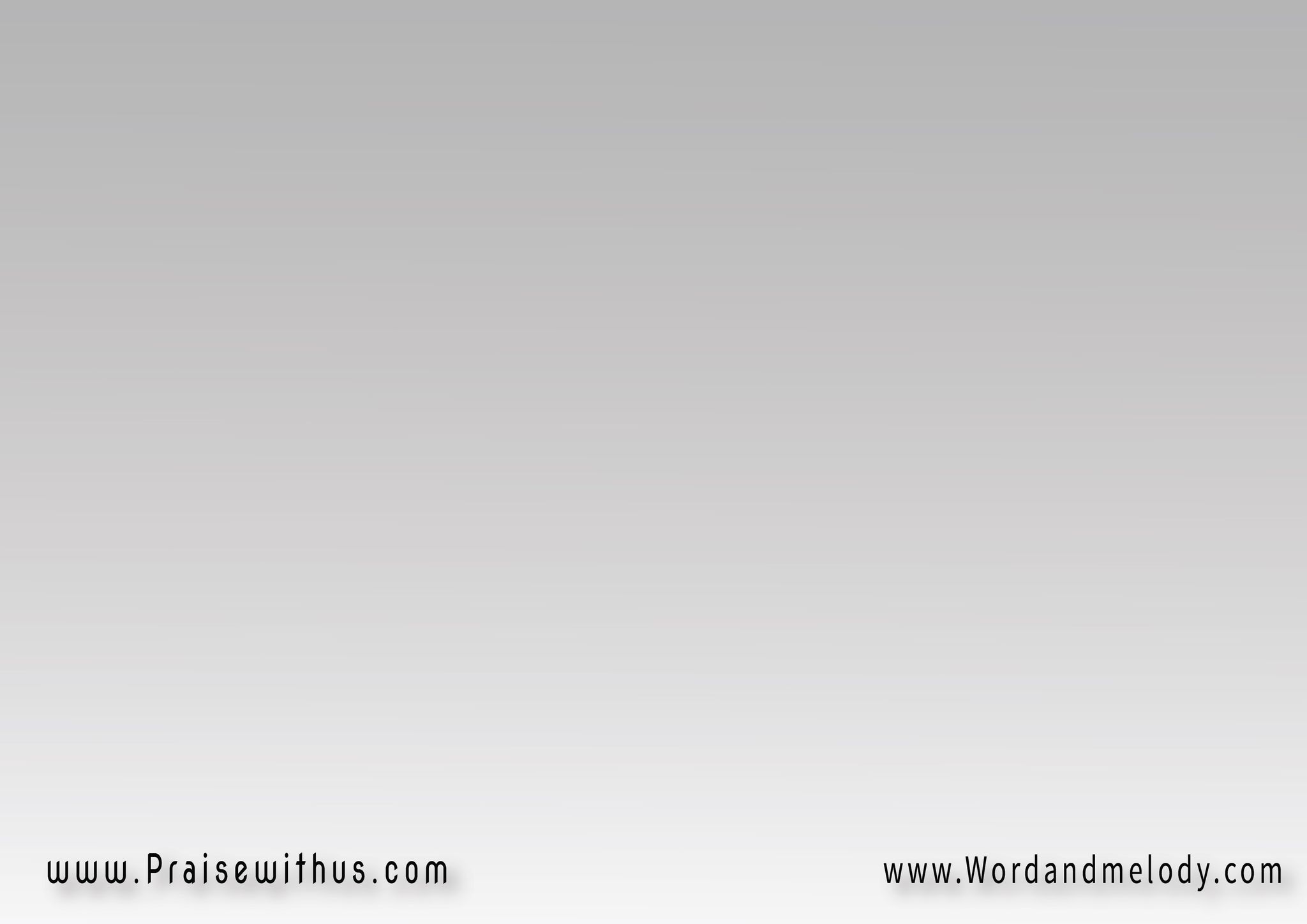 حملي تقيل ريحـني
قلبي حزين فرحـني
وبروحه قد مسحني
حـــررني يـســـــوع
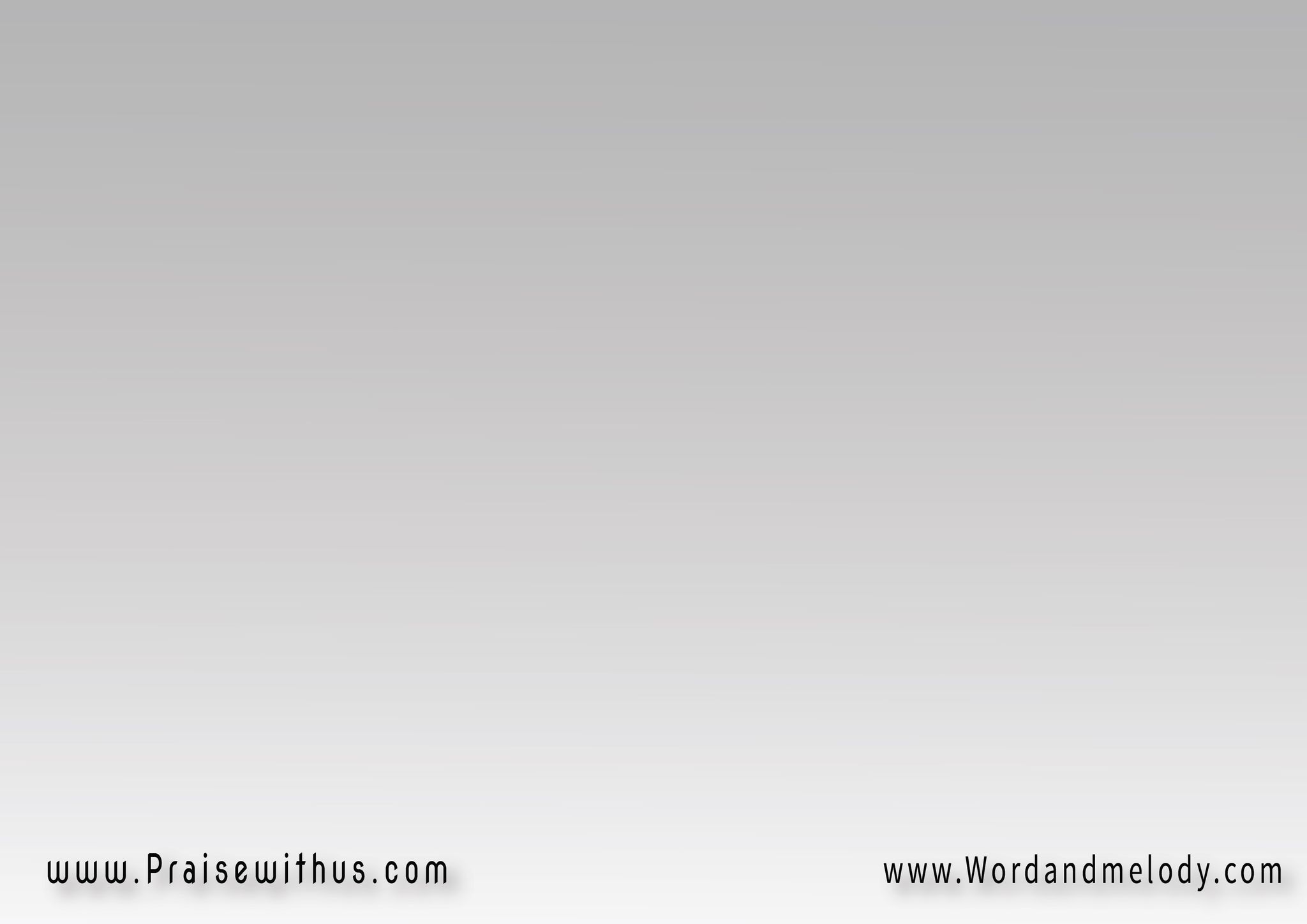 حررني يسوع
حررني يسوع
من عبودية إبليس
حررني يسوع
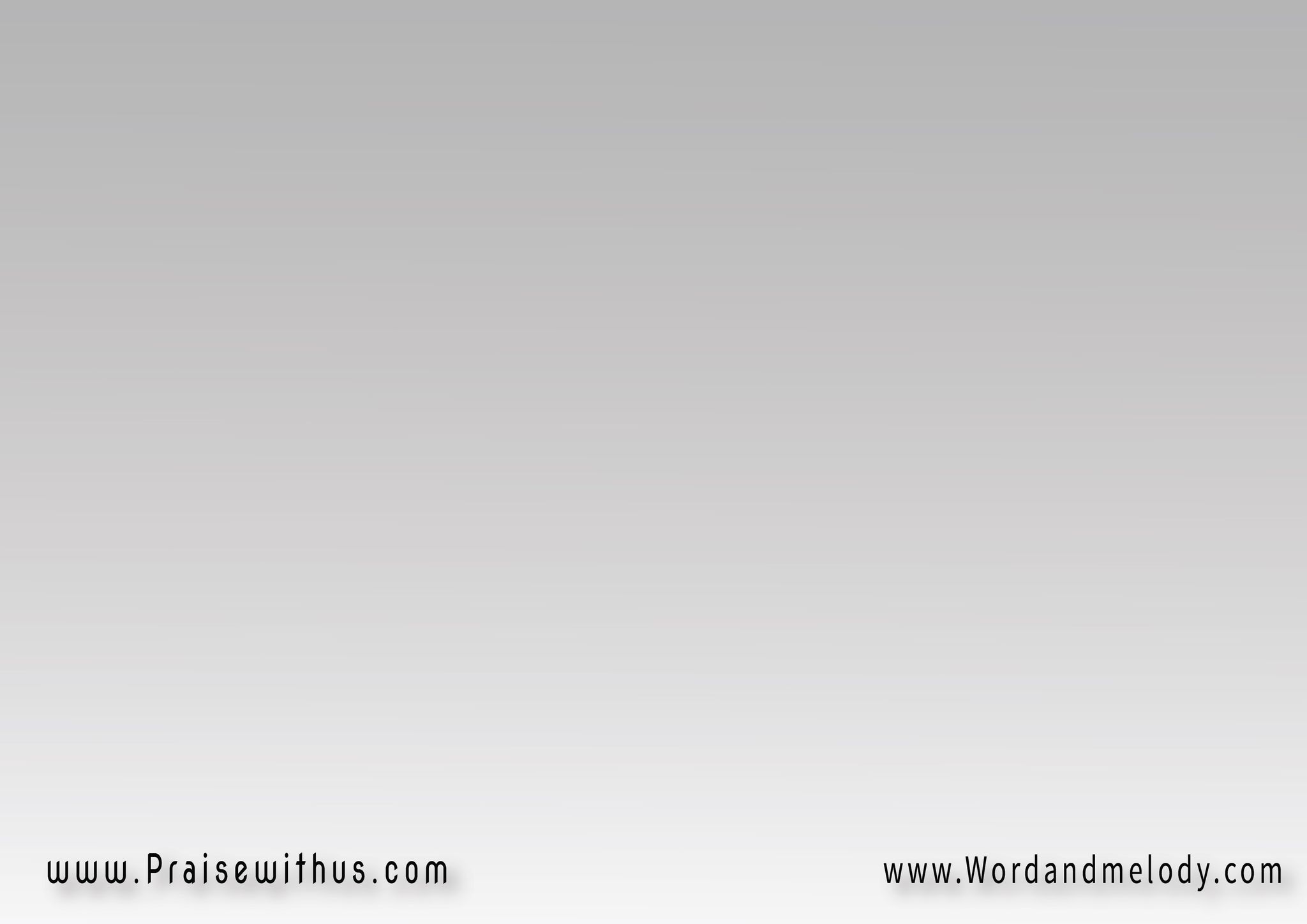 هـو وحــده محـبـوبـي  
 مات ومحي كل ذنوبي
وفى جنبه أخفي عيوبي
حـــررنـي يـســــــوع
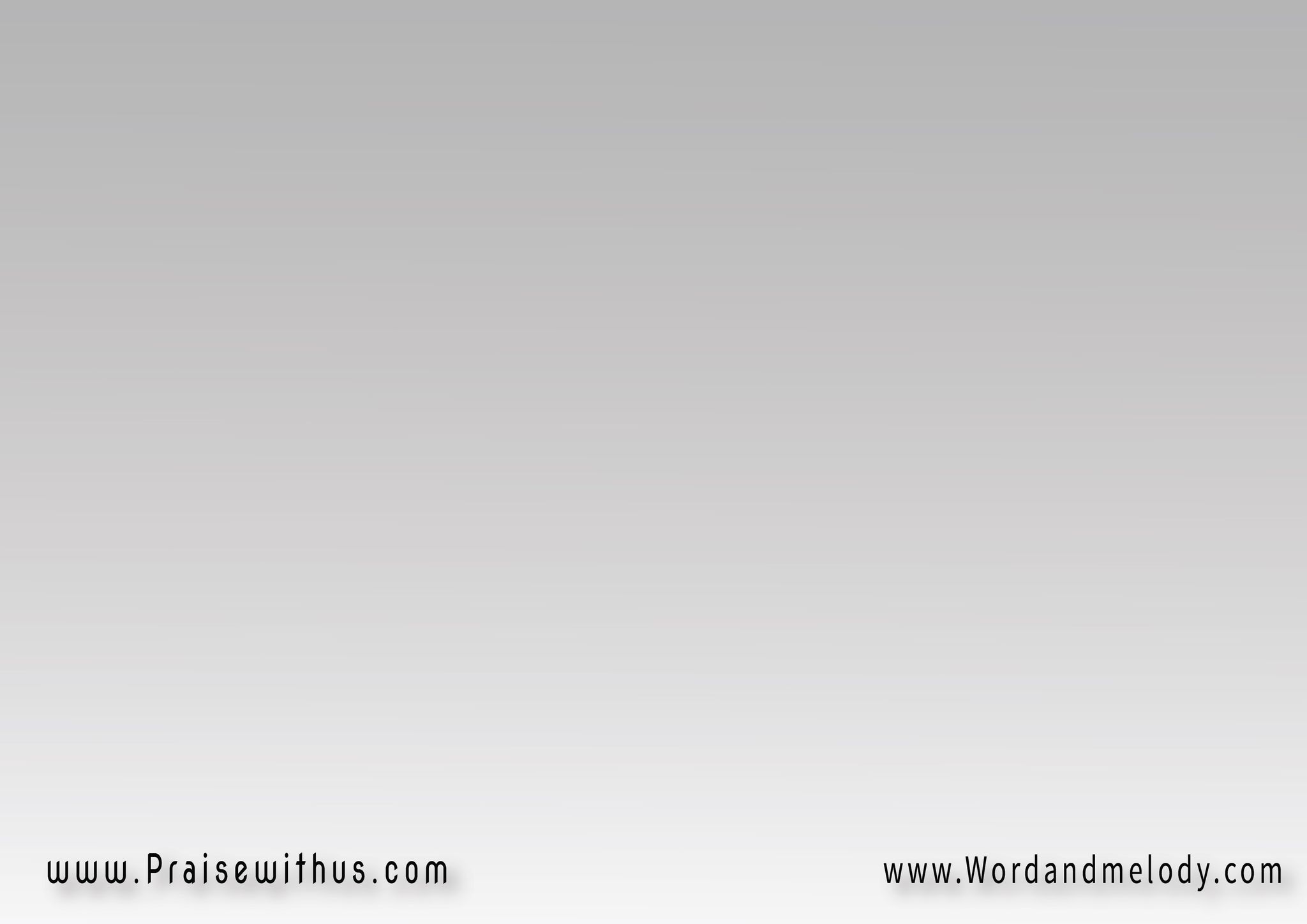 حررني يسوع
حررني يسوع
من عبودية إبليس
حررني يسوع
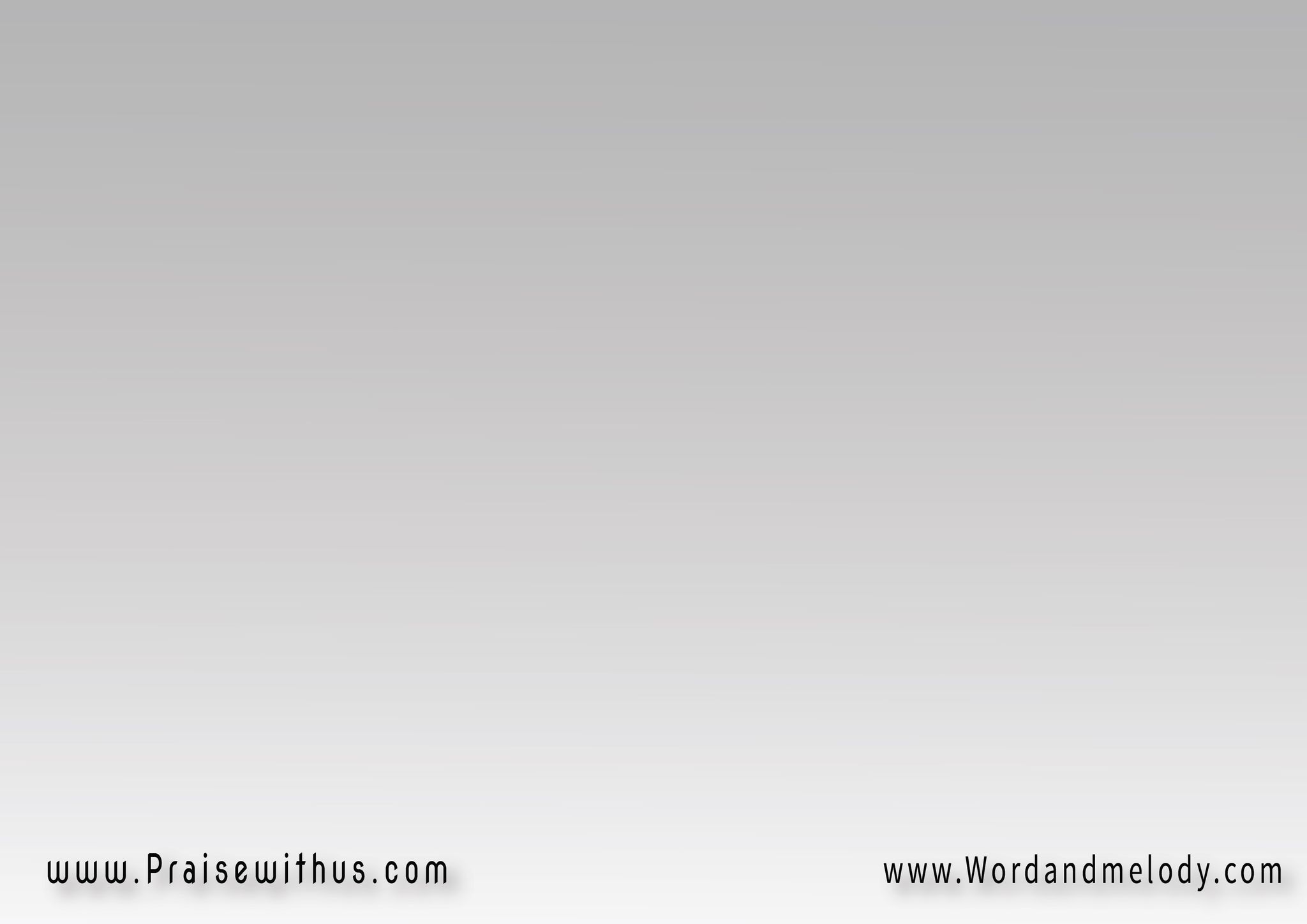 ما في شئ يشغل بالي   
ربـي مـــدبر أحـوالـــي
عزمي علي السما طوالي
حـــــررنـي يـســـــــوع
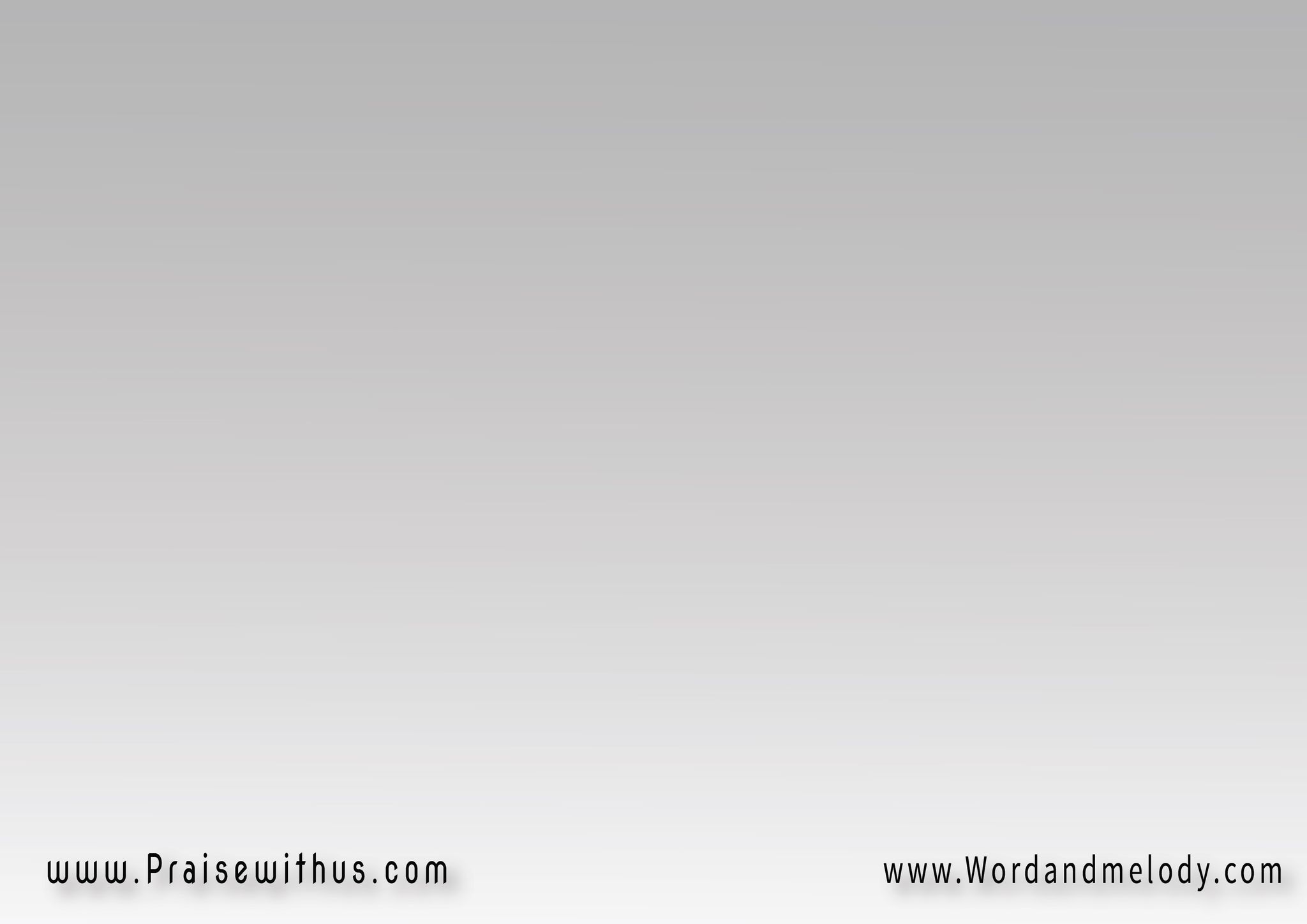 حررني يسوع
حررني يسوع
من عبودية إبليس
حررني يسوع
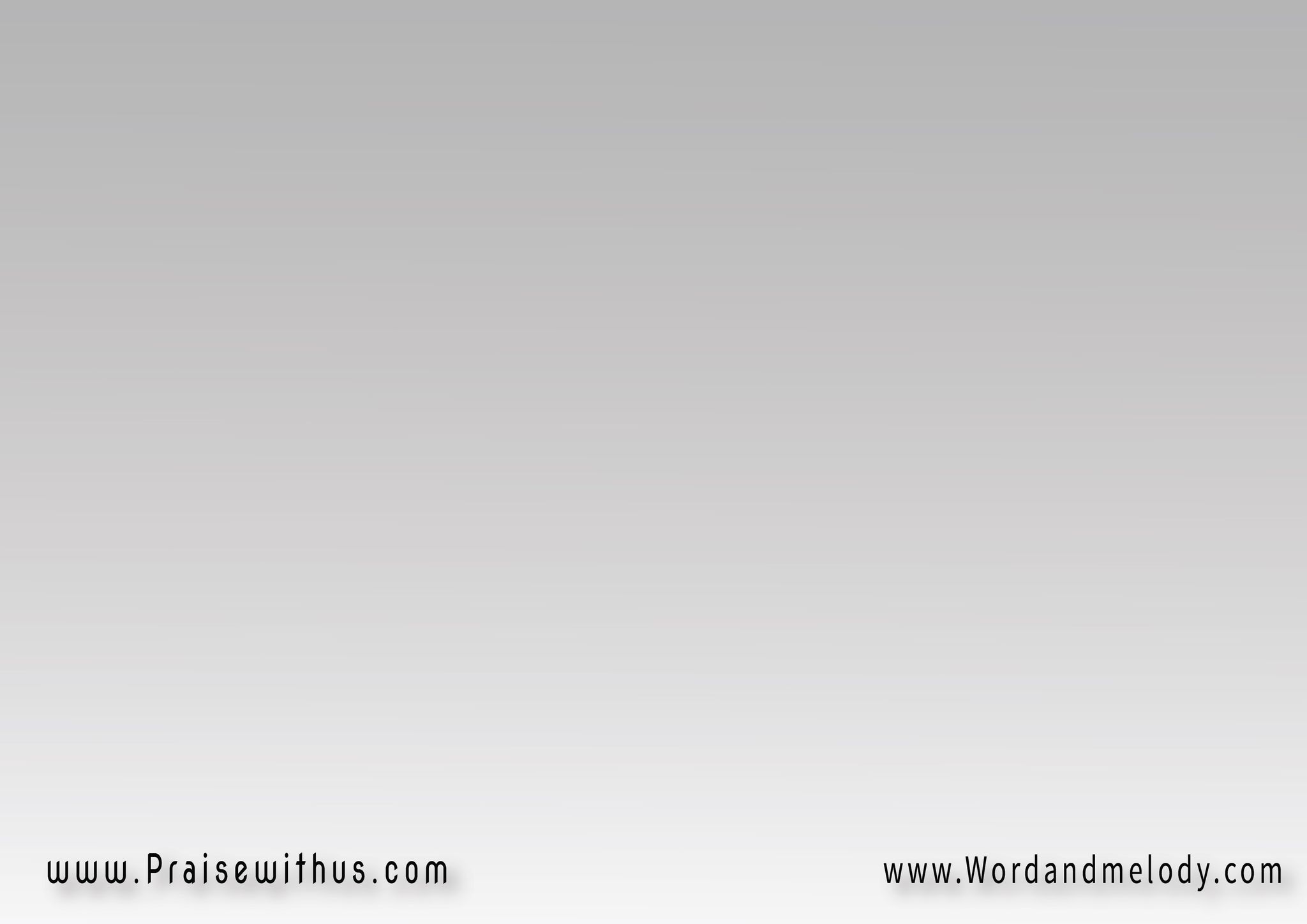 أعيش حياتي متهني   
مجئ حبيبي مستني
نفسي تهلل وتـــغني   
حـــررني يـــــــسوع
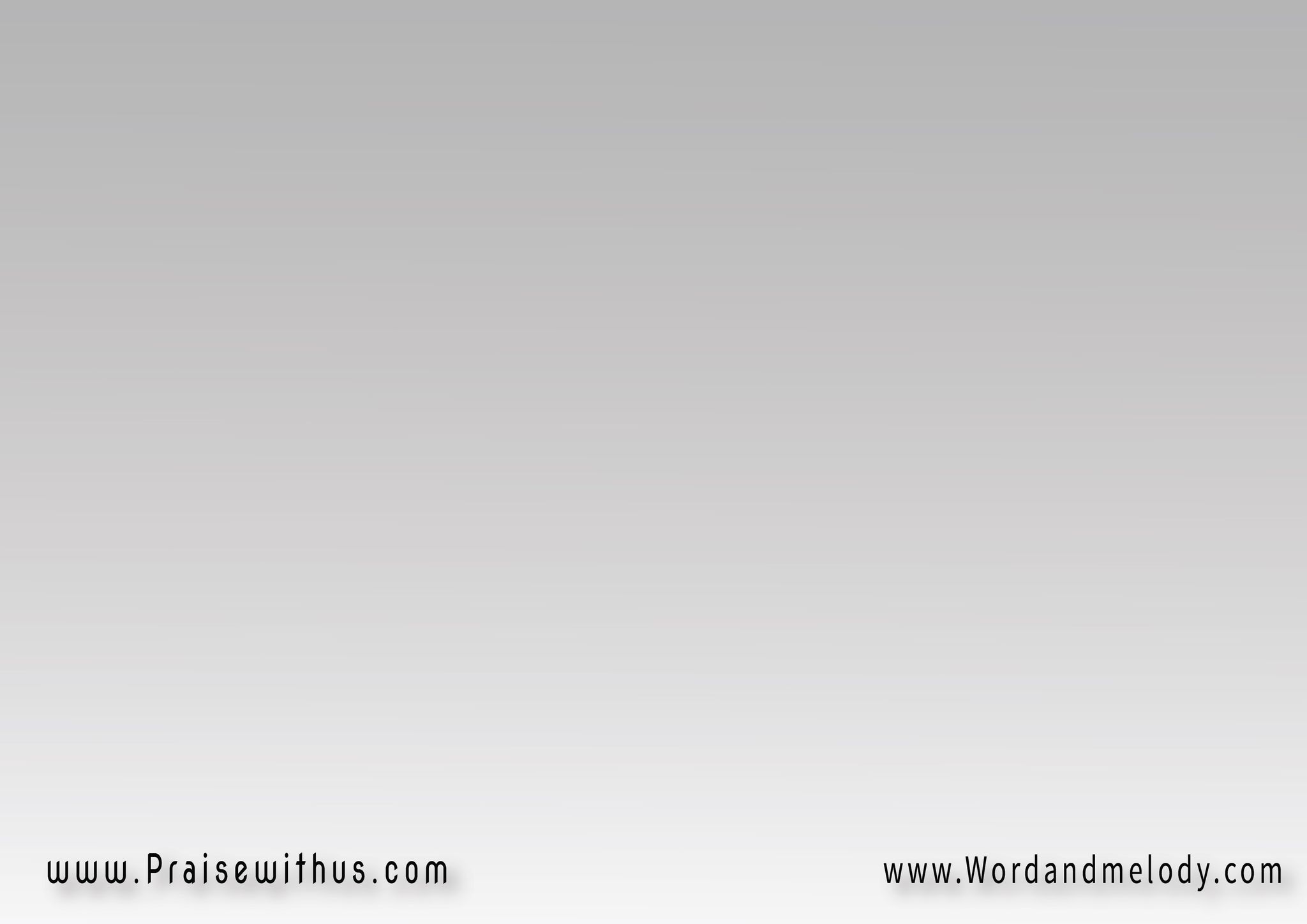 حررنى يسوع
حررنى يسوع
من عبودية إبليس
حررنى يسوع
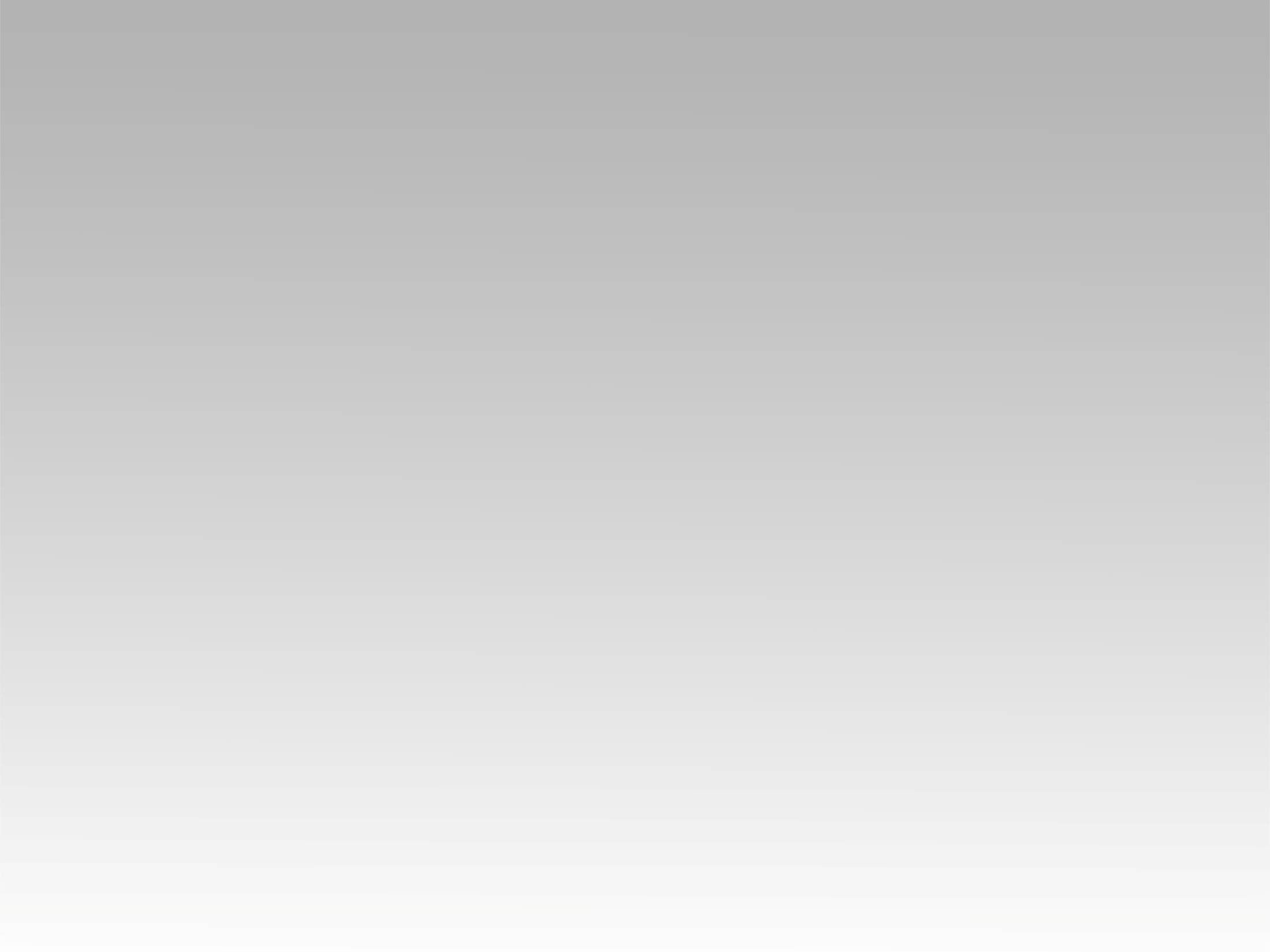 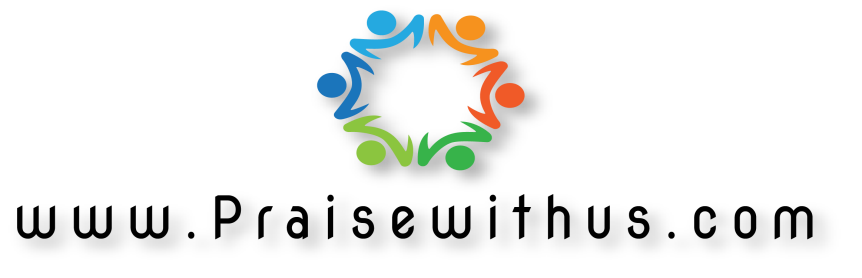